Logo animatie
Pierre Wunsch
Gouverneur
1
Insert/edit an Icon
If necessary, delete the existing iconby using the ‘Backspace key’. Go tothe tab ‘Slidebuilder’ and clickon the button ‘Icons’.
1
Icons
2
Select the preferred category and iconand click on  ‘Insert’.
Economische prognoses voor België, najaar 2020a
Invoegen
3
Drag the icon to the preferred position on the slide. To give the icon a different colour, go to the tab ‘Drawing Tools’ - ‘Format’ and click on ‘Shappe Fill’.
Shape Fill
Shape Fill
Colours
4
Choose one of the theme colorsof the set colorpallet.
Webinar - Webinaire
14 december 2020
Support &Inspiration
Want to know more?Go to the tab 'SLIDEBUILDER’ and clickon the button 'Support & Inspiration'
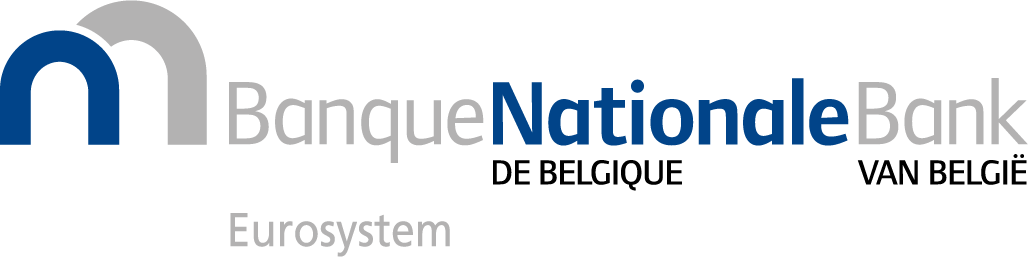 2
Onze kernboodschappen
Ondanks het voorlopig krachtige herstel leiden de Covid-19 lockdowns tot de grootste economische crisis sinds WO II
Massale overheidsinterventie heeft vooral de koopkracht van de gezinnen in 2020 tijdelijk beschermd
Bijkomende overheidssteun moet tijdelijk zijn én beperkt worden tot gezonde ondernemingen en kwetsbare bevolkingsgroepen
Er is nood aan een ‘slim’ transitieplan (niet alleen aan een herstelplan !) 
De onhoudbare begrotingspositie zal een stappenplan voor de gezondmaking van de overheidsfinanciën vergen
Place a footer: Insert > Header & Footer
3
Im
EUROPESE ECONOMIE 2020
Impact COVID-19
Place a footer: Insert > Header & Footer
4
14 December 2020
De opleving na de eerste lockdown was sterk(er dan verwacht), maar onvolledig en van korte duur
REËEL BBP IN DE BELANGRIJKSTE EUROPESE LANDEN (indexcijfer, 2019K4=100)
KORTETERMIJNINDICATOREN VOOR HET EUROGEBIED(gestandaardiseerde1 maandelijkse gegevens)
Herstel sputterde al 
vóór de tweede lockdown
Verschil tussen 3 % en 9 % ten opzichte van het niveau vóór de crisis
Bronnen: Eurostat, INR.
1	Op basis van het gemiddelde en de standaardafwijking van de gegevens tussen 2000 en 2019.
Webinaire - Webinar
5
14 December 2020
Eurogebied: het economisch herstel hervat (langzaam) vanaf 2021 en de inflatie trek aan (maar blijft ruim onder de 2 %)
Inflatie(%)
Reëel bbp in België(INDICE, 2019T4=100)
Werkloosheidsgraad
(%)
Webinaire - Webinar
6
Bron: Eurosystème, décembre 2020.
14 December 2020
Im
BELGISCHE ECONOMIE 2020
Impact COVID-19
Place a footer: Insert > Header & Footer
7
14 December 2020
Lockdown 2 slaat de Belgische economie weer wat uit koers, maar de directe impact is vooralsnog beperkt
REËEL BBP IN BELGIË(index, einde van 2019=100, tenzij anders vermeld)
Lockdown 1
Lockdown 2
-6 % vs. baseline
-6 % vs. baseline
Geleidelijke verbetering tot eind juli
-9 % vs. baseline
-19 % vs. baseline
Korte termijn wordt bepaald door tweede coronagolf en hypothese van no-deal Brexit
raming
raming
= ‘beter’ dan verwacht
Webinaire - Webinar
8
Bronnen: INR, NBB.
14 December 2020
Het bbp keert eind 2022 terug naar het niveau van voor de crisis, maar blijft achterop bij het scenario zonder Covid
BBP naar volume in België
(kwartaalgegevens, indexcijfer 2019K4=100, tenzij anders vermeld, jaarlijkse groeicijfers in de kaders bovenaan))
-6,7 %
3,5 %
3,1 %
1,7 %
2,3 %
PROJECTIONS
Webinaire - Webinar
9
Sources: ICN, BNB..
14 December 2020
Zodra de gezondheidsmaatregelen het mogelijk maken, zou de gezinsconsumptie de heropleving van het bbp drijven …
REËEL BBP EN VRAAGCOMPONENTEN(bijdragen aan de jaarlijkse volumegroei van het bbp, in procentpunt, tenzij anders vermeld)
Gezinsconsumptie toont een snelle en sterke inhaalbeweging
Bedrijfsinvesteringen herstellen nog niet in 2021
De netto-uitvoer drukt de groei
Sterk herstel van de particuliere consumptie (gedeeltelijk ingevoerd)
Geleidelijk herstel van het toerisme (België = netto-invoerder)
Groter aandeel van buitenlandse e-commerce in de consumptie
Bronnen: INR, NBB.
1  Het betreft de consumptieve bestedingen van de overheid, investeringen in woningen en van de overheid en de voorraadwijziging.
Webinaire - Webinar
10
14 December 2020
…ondersteund door het verloop van het spaargedrag en een stijgende inkomensgroei
Bruto beschikbaar gezinsinkomen(bijdragen tot de jaarlijksgroei, tenzij anders vermeld)
Spaarquote(In % van hetbruto beschikbaar gezinsinkomen)
Extra sparen in 2020 = 22 miljard euro (!)
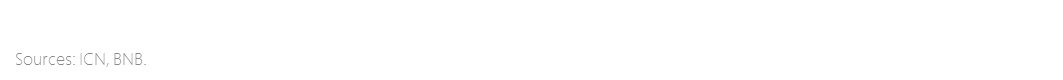 Webinaire - Webinar
11
14 December 2020
Het herstel van de bedrijfsinvesteringen duurt langer
PARTICULIERE CONSUMPTIE EN BEDRIJFSINVESTERINGEN(volume-indexcijfer, 2019K4=100)
ONZEKERHEID WEEGT OP BEDRIJFSINVESTERINGEN (in volume, jaarlijkse veranderingspercentages, tenzij anders vermeld)
Bronnen: INR, NBB.
1 	Algaba, A., Borms, S., Boudt, K. & Van Pelt, J. (2020). The Economic Policy Uncertainty index for Flanders, Wallonia and Belgium.
Webinaire - Webinar
12
14 December 2020
Im
ARBEIDSMARKT 2020
Impact COVID-19
Place a footer: Insert > Header & Footer
13
14 December 2020
Op korte termijn neemt de werkgelegenheid af maar de schade blijft nog relatief beperkt in vergelijking met de bbp-schok
Binnenlandse werkgelegenheid(Verandering op kwartaalbasis, in duizenden personen)
Geharmoniseerde werkloosheidsgraad(in % van de beroepsbevolking van 15 tot 64 jaar))
2020T1 – 2021T3: De werkgelegenheid neemt met ruim 100 000 eenheden af (< enquête ERMG)
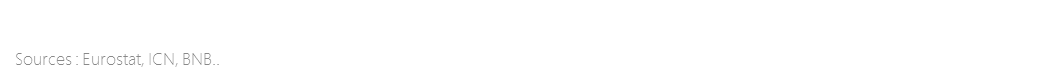 Webinaire - Webinar
14
14 December 2020
De loonkosten nemen stevig toe in 2021-23, voornamelijk door relatief hoge inflatie/indexatie
LOONKOSTEN IN DE PRIVATE SECTOR1(veranderingspercentages op jaarbasis)
P.M. INFLATIE IN BELGIË EN HET EUROGEBIED(maandelijkse gegevens, driemaands voortschrijdend gemiddelde van de jaarlijkse veranderingspercentages van HICP)
Bronnen: INR, NBB.
1  	De loonkosten worden hier niet voorgesteld volgens het concept van de nationale rekeningen, maar volgens een ruimer concept dat eveneens de verminderingen van de bijdragen voor doelgroepen en de loonsubsidies omvat. Dat concept geeft de effectieve loonkosten voor de ondernemingen beter weer.
Webinaire - Webinar
15
14 December 2020
De energieprijzen drukken de totale inflatie in 2020 maar de onderliggende inflatie stijgt licht in 2021-2023
INFLATIe IPCH en contributies(Percentages)                    (% punten)
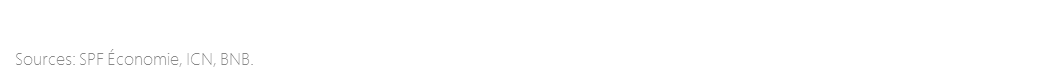 Webinaire - Webinar
16
14 December 2020
Im
Publieke financiën 2020
Impact COVID-19
Place a footer: Insert > Header & Footer
17
14 December 2020
De Belgische overheidsfinanciën zijn zwaar getroffen door de COVID-19-pandemie
BLIJVENDE IMPACT OP HET BEGROTINGSSALDO(In % van het bbp)
DE SCHULDGRAAD STIJGT MET MEER DAN 20 PUNTEN(In % bbp)
p.m. -3 % bbp
Impact van COVID-19 - stimuleringsmaatregelen
Impact van COVID-19 - overige
Begrotingstekort zonder de impact van COVID-19
Begrotingstekort
Webinaire - Webinar
18
Bronnen: INR, NBB.
14 December 2020
De Belgische overheid staat voor belangrijke uitdagingen(in % BBP)
Een persistente opwaartse verschuiving van de primaire uitgaven in verhouding tot het bbp
Een ambitieuze investeringsdoelstelling met slechts tijdelijk EU financiering
Verdere trendmatige toename door vergrijzing
…
Noot: 	de ramingen houden enkel rekening met voldoende gespecifieerde maatregelen
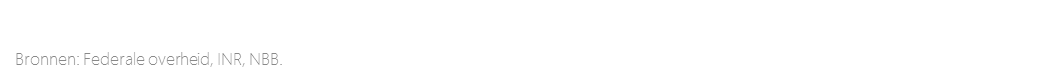 Webinaire - Webinar
19
14 December 2020
Ongezonde overheidsfinanciën na de crisis weerspiegelen ten dele ongezonde beginsituaties
FINANCIERINGSSALDO VAN DE OVERHEID IN 2022R1(In % bbp)
Deze landen hadden voordien al ongunstige overheidsfinanciën
Bronnen: EC, NBB.
1	Voor de overige landen betreft het de Autumn forecast van de Europese Commissie.
Webinaire - Webinar
20
14 December 2020
De risicobalans kan nog beide kanten uit
Winkels openden vroeger dan voorzien
Sneller verspreiding vaccin
Grotere inhaalvraag
Toch een brexit deal
Bijkomende ondersteuning
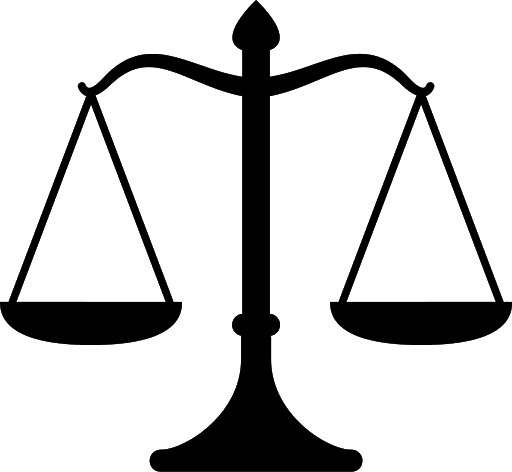 Groeivoorspellingen van andere instellingen
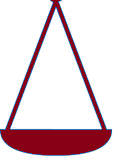 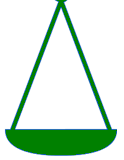 +
-
Derde coronagolf of moeilijkheden bij verspreiding vaccin
Besparingsmaatregelen naar het einde van de projectieperiode toe
Stijgende risicopremie/rente
Webinaire - Webinar
21
14 December 2020
Kernboodschappen
Ondanks het voorlopig krachtige herstel leiden de COVID-19 lockdowns tot de grootste crisis sinds WO II
Massale overheidsinterventie heeft vooral de koopkracht van de gezinnen in 2020 tijdelijk beschermd
Massale overheidsinterventie heeft vooral de koopkracht van de gezinnen in 2020 tijdelijk beschermd
Er is nood aan een slim transitieplan (niet alleen aan een herstelplan)
Er is nood aan een slim transitieplan (niet alleen aan een herstelplan)
Place a footer: Insert > Header & Footer
22
14 December 2020
Logo animatie
23
14 December 2020